COMO COMEÇAR?
“... Os objetivos que se pretendem avaliar são os do currículo de Matemática do 1º ciclo do ensino básico, ou seja, o conhecimento, a compreensão e a capacidade de utilização dos conceitos e processos matemáticos dos alunos e o modo como eles encaram a Matemática e se relacionam com esta área disciplinar” (p. 225).
A AVALIAÇÃO É UM PROCESSO REGULADOR DA APRENDIZAGEM
Quando avaliar?
O que avaliar?
NO INÍCIO DO TRABALHO (SONDAGEM)
NO DIA A DIA
AO FINAL DE UMA SEQUÊNCIA DIDÁTICA
Como avaliar?
Por que avaliar?
AO FINAL DE UM DETERMINADO PERÍODO
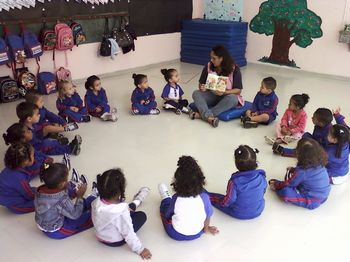 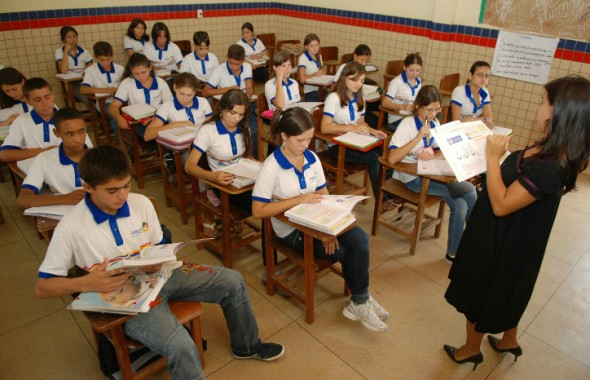 p. 227
p. 227
EM PORTUGAL
AVALIAÇÃO AFERIDA
AVALIAÇÃO ESPECIALIZADA
NO BRASIL
NÃO HÁ
AVALIAÇÕES EXTERNAS
MACRO AVALIAÇÕES
AVALIAÇÕES INSTITUCIONAIS
PRINCÍPIOS DA AVALIAÇÃO – p. 229
AS AVALIAÇÕES INSTITUCIONAIS: propósito formativo??
FORMAS E INSTRUMENTOS DE AVALIAÇÃO (individuais, em duplas ou grupos e no coletivo)
AVALIAÇÃO NA SEQUÊNCIA DIDÁTICA 
(formas e instrumentos)
PROCESSUAL
SOMATIVA
AVALIANDO O ESTÁGIO – DINÂMICA
Formar grupos por ano de escolaridade ou segmento do ensino. 
Compartilhar as experiências vivenciadas no estágio.
3) Guiar os comentários a partir de duas questões:
a) O que estou aprendendo com a experiência do estágio?
b) É possível estabelecer relações entre as aulas da disciplina e a experiência vivenciada no estágio? Quais? Exemplifique.
4) Expressem, como quiserem, na cartolina, a experiência do estágio (desenhos/palavras/recortes etc).
5) Apresentar à sala.